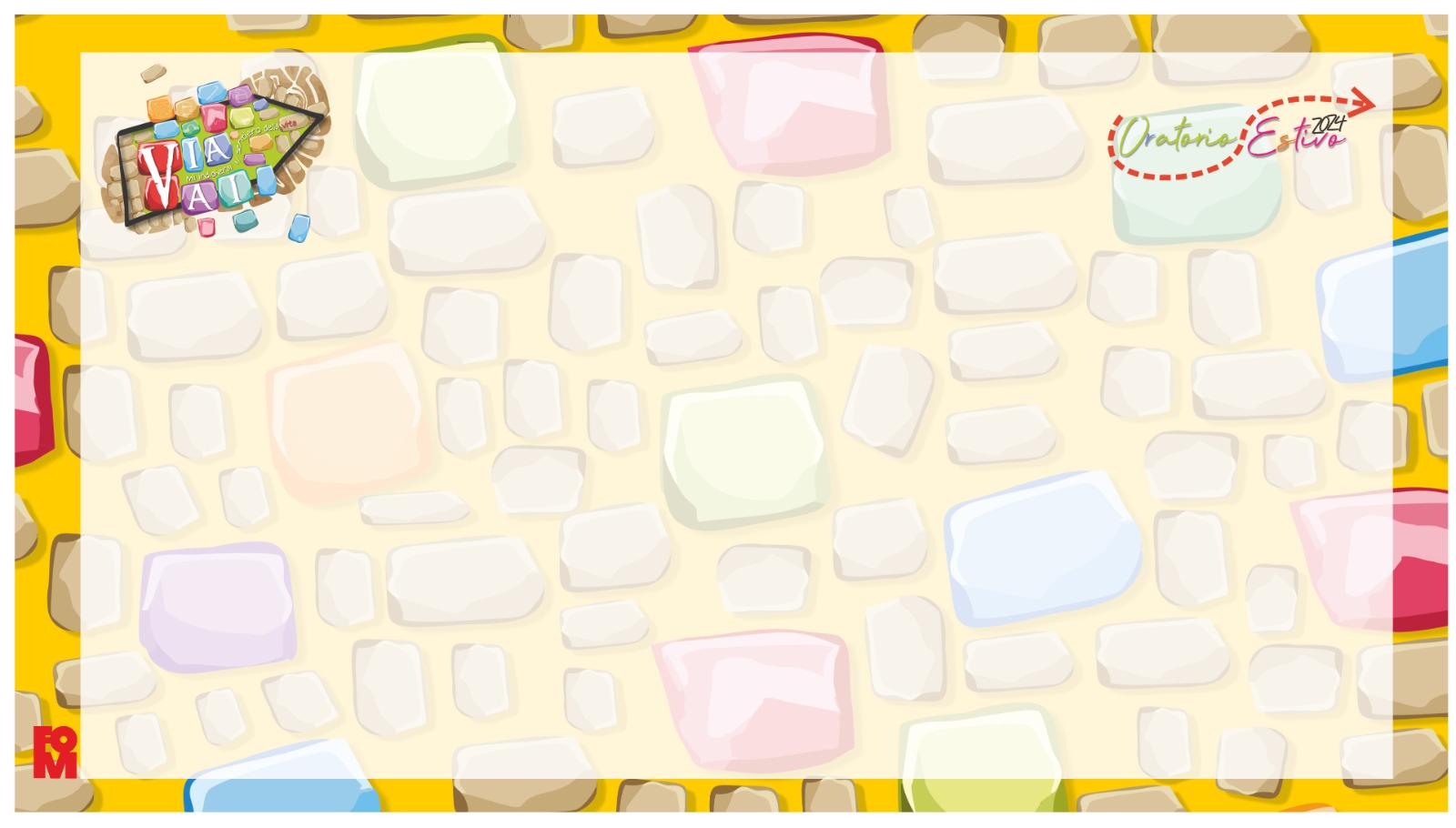 Preghiera ViaVai
Mi indicherai il sentiero della vita
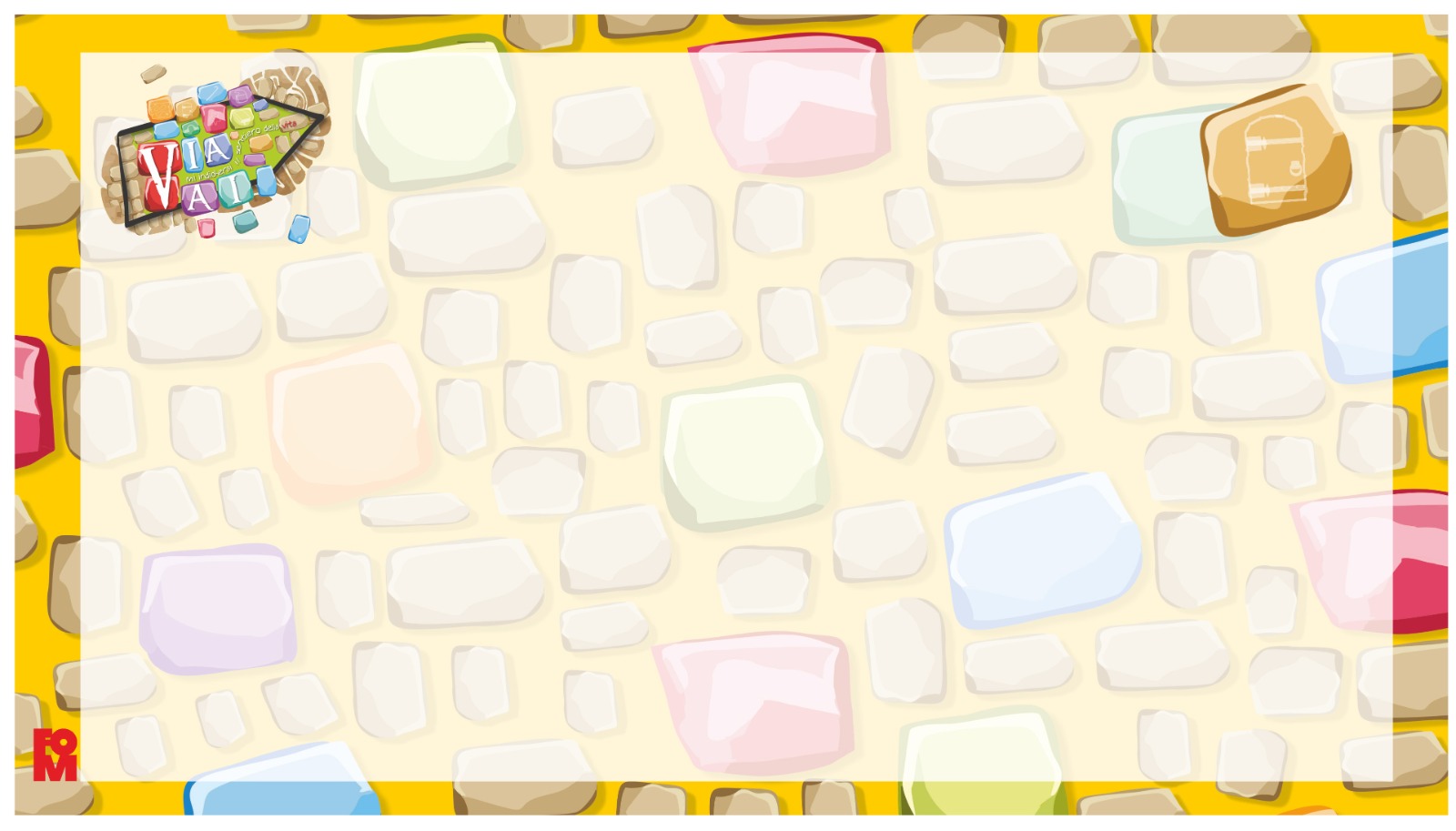 Partire per una missione
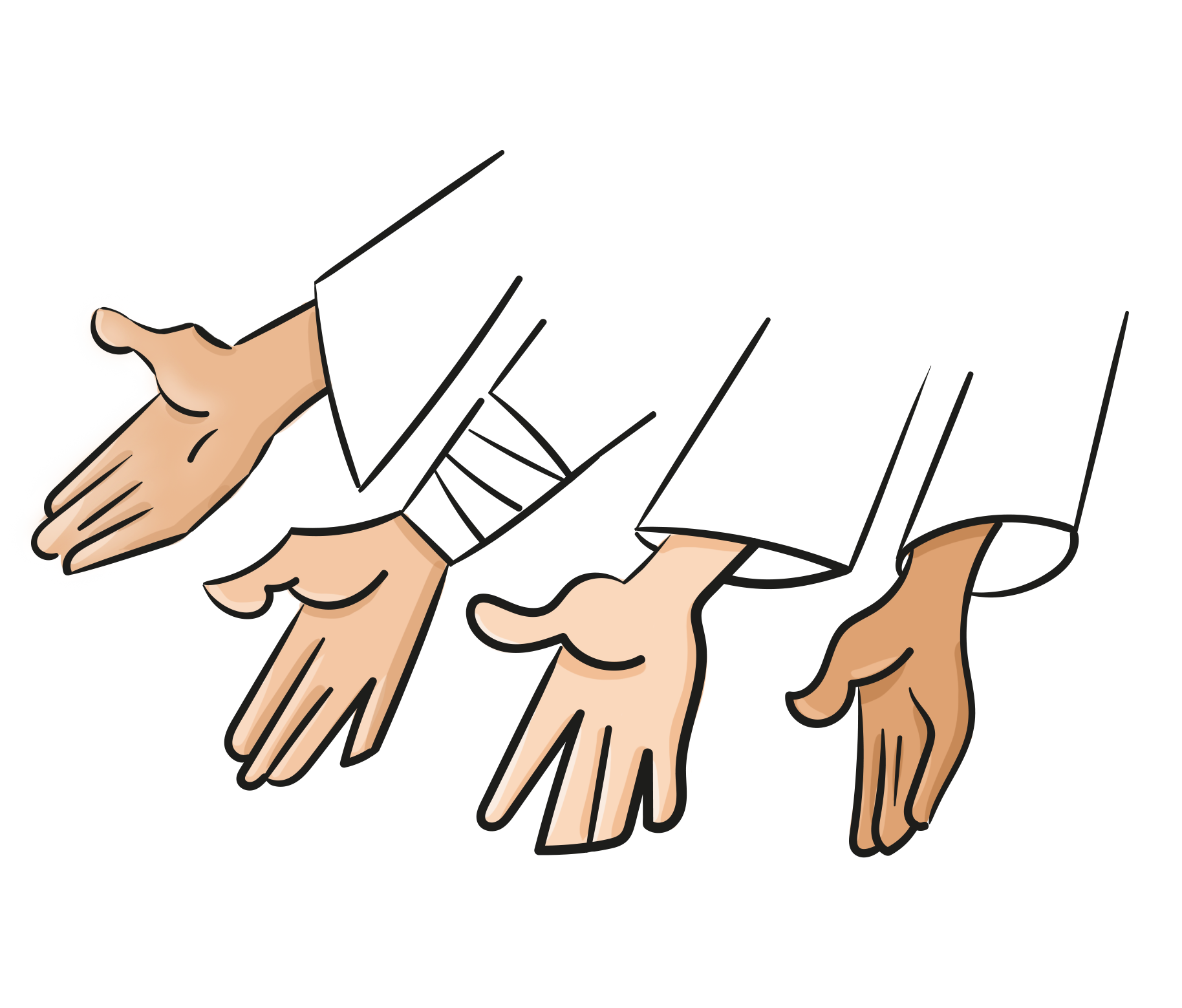 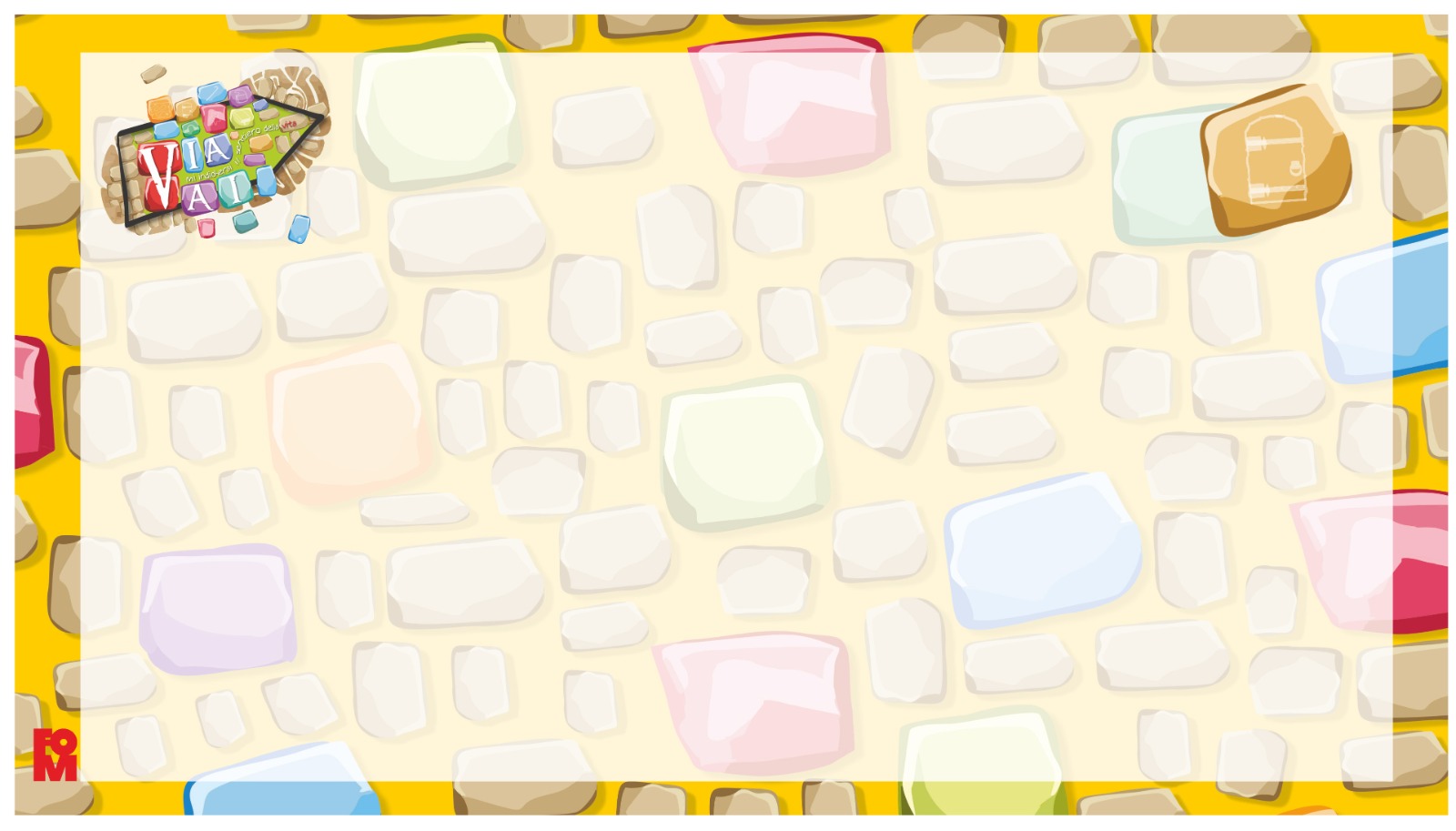 Entrare in preghiera
Viene accesa la settima candela posta sull’altare che identifica il passo del “partire”. Si canta l’antifona:

Mi indicherai il sentiero della vita, gioia piena alla tua presenza.
Mi Indicherai il sentiero della vita, dolcezza senza fine alla tua destra.
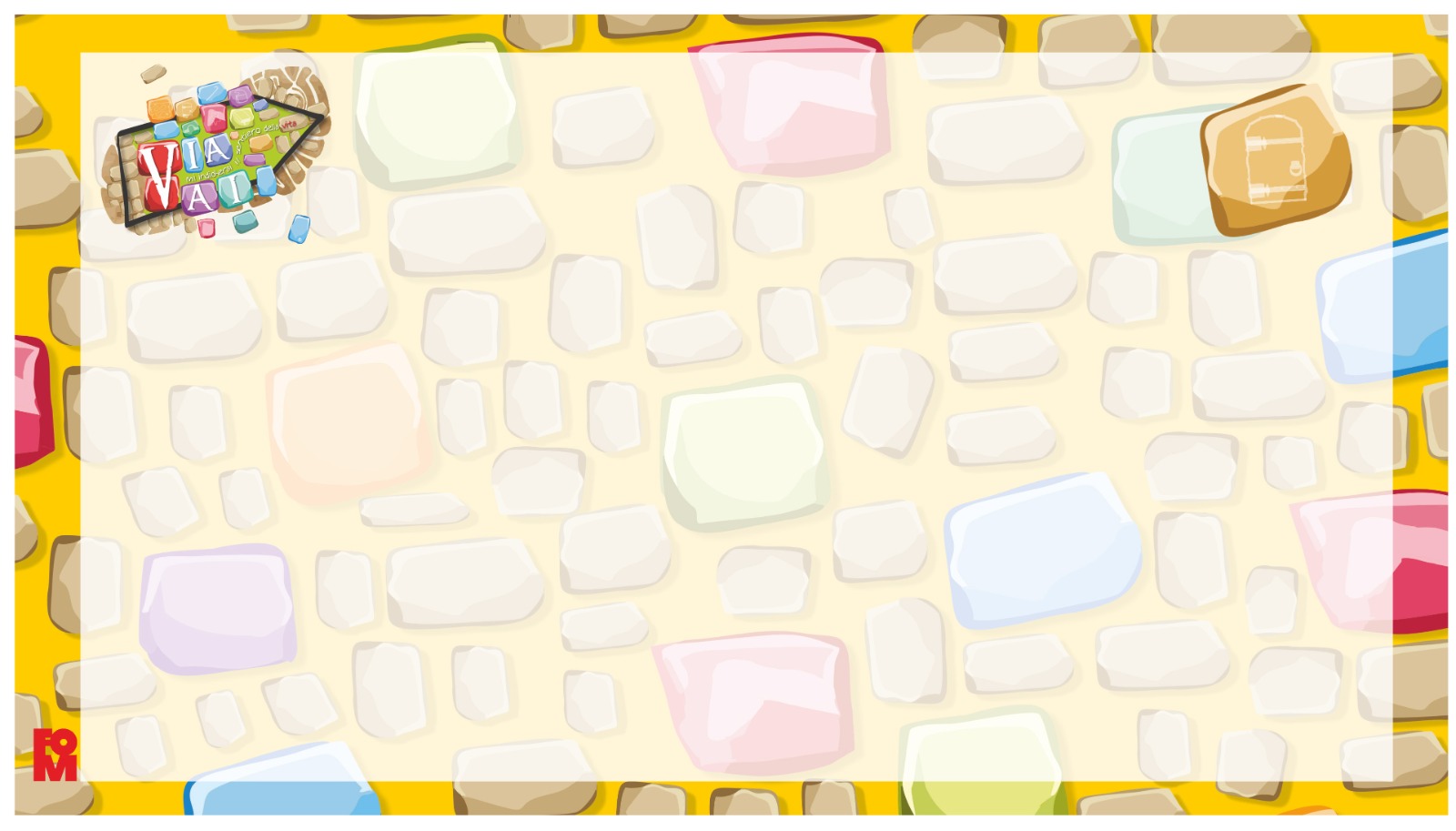 Entrare in preghiera
Invito alla preghiera
G. Nel nome del Padre…

L. Partire con te è una avventura
T. che ci insegnerà cosa è essenziale.
L. Partire con te è un avventura
T. che ci renderà liberi.
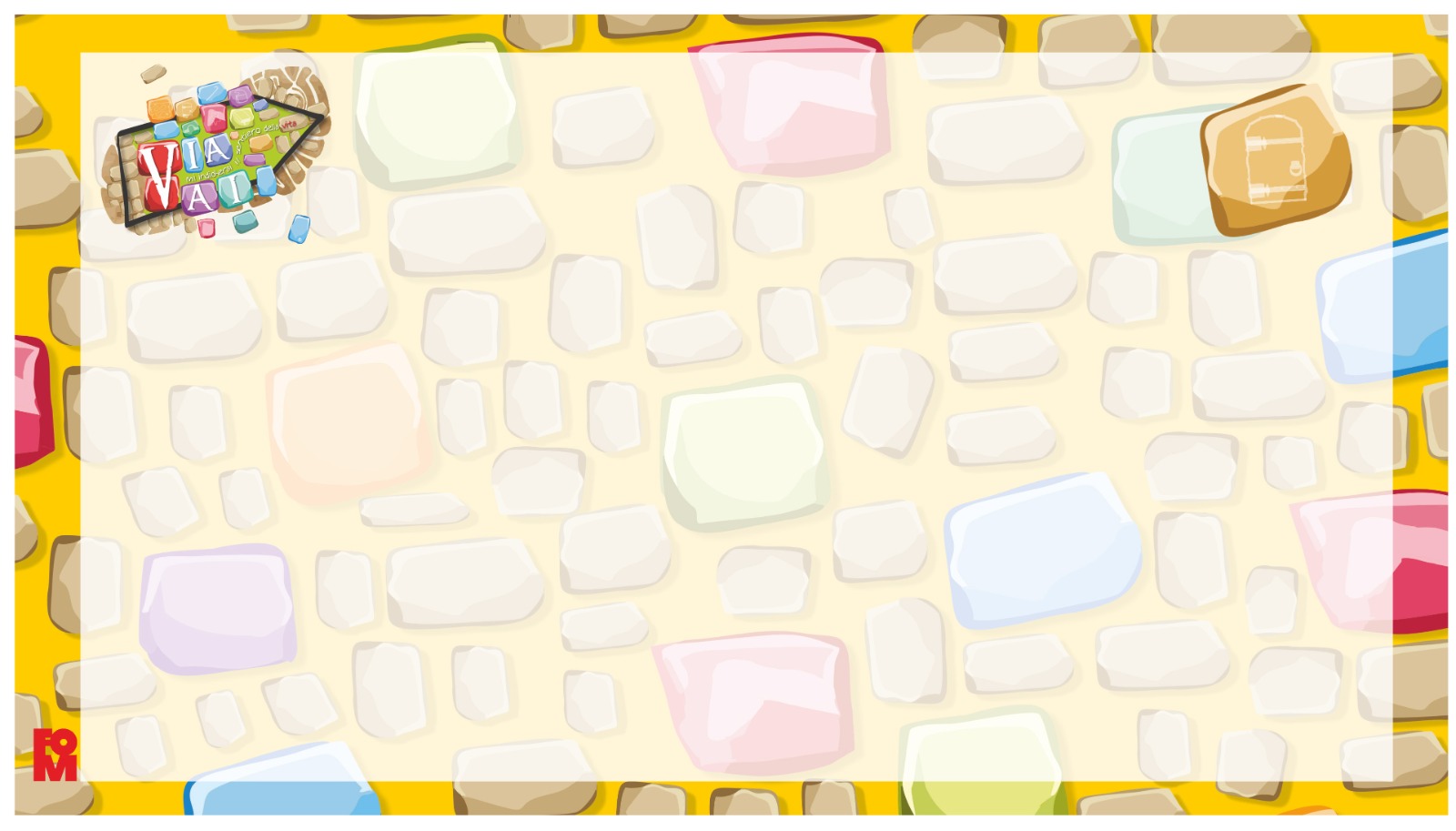 Parola di Dio
L. Ascoltiamo il Vangelo secondo Luca. (Lc 9,1-10)
             T. La tua Parola ci renda simili a te, Signore.
In quel tempo. Il Signore Gesù convocò i Dodici e diede loro forza e potere su tutti i demòni e di guarire le malattie. E li mandò ad annunciare il regno di Dio e a guarire gli infermi. Disse loro: "Non prendete nulla per il viaggio, né bastone, né sacca, né pane, né denaro, e non portatevi due tuniche. In qualunque casa entriate, rimanete là, e di là poi ripartite. Quanto a coloro che non vi accolgono, uscite dalla loro città e scuotete la polvere dai vostri piedi come testimonianza contro di loro". Allora essi uscirono e giravano di villaggio in villaggio, ovunque annunciando la buona notizia e operando guarigioni.
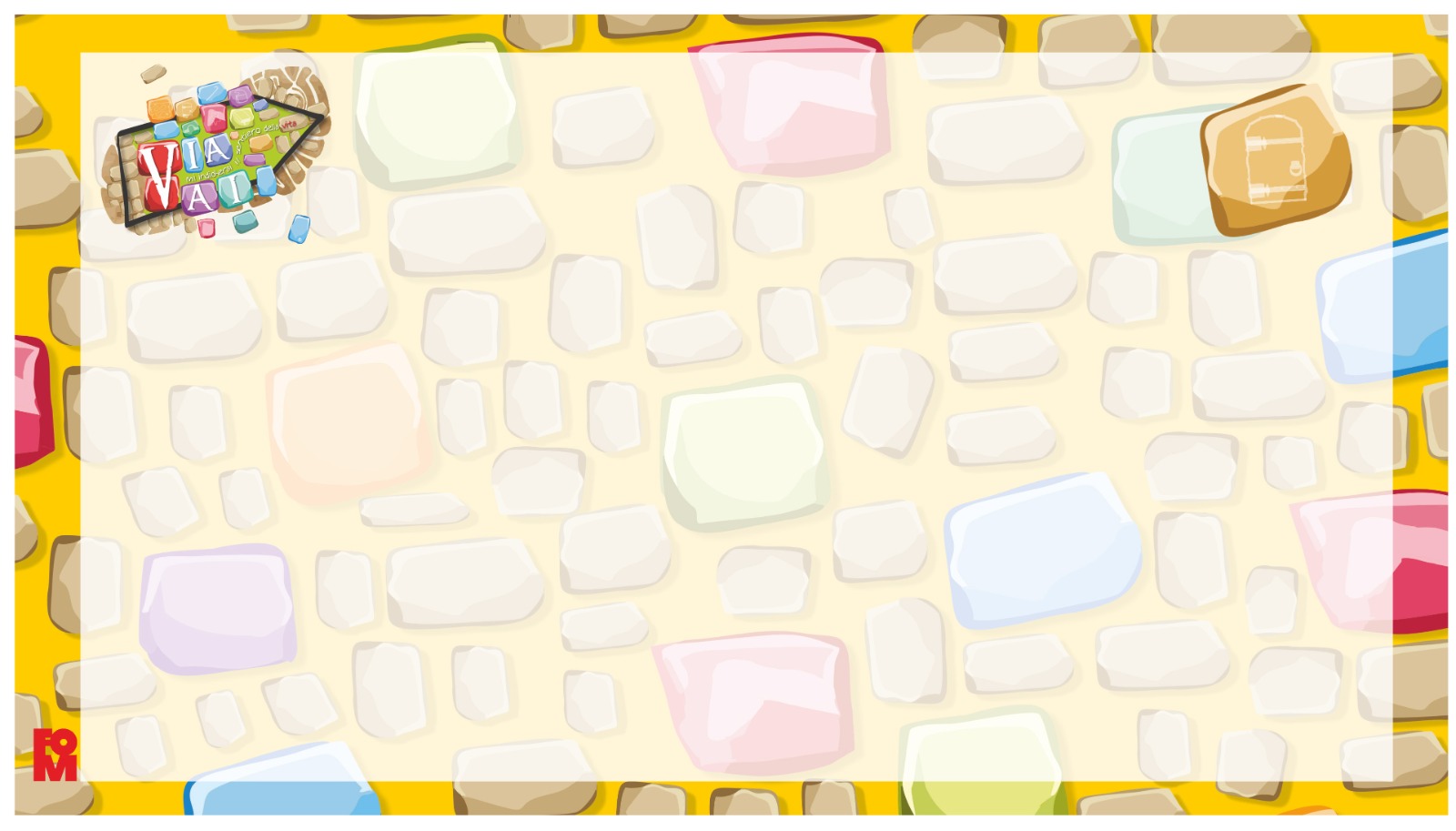 Parola di Dio
Il tetrarca Erode sentì parlare di tutti questi avvenimenti e non sapeva che cosa pensare, perché alcuni dicevano: "Giovanni è risorto dai morti", altri: "È apparso Elia", e altri ancora: "È risorto uno degli antichi profeti". Ma Erode diceva: "Giovanni, l'ho fatto decapitare io; chi è dunque costui, del quale sento dire queste cose?". E cercava di vederlo.
Al loro ritorno, gli apostoli raccontarono a Gesù tutto quello che avevano fatto. Allora li prese con sé e si ritirò in disparte, verso una città chiamata Betsàida.
Parola del Signore.
T. Lode a te, o Cristo.
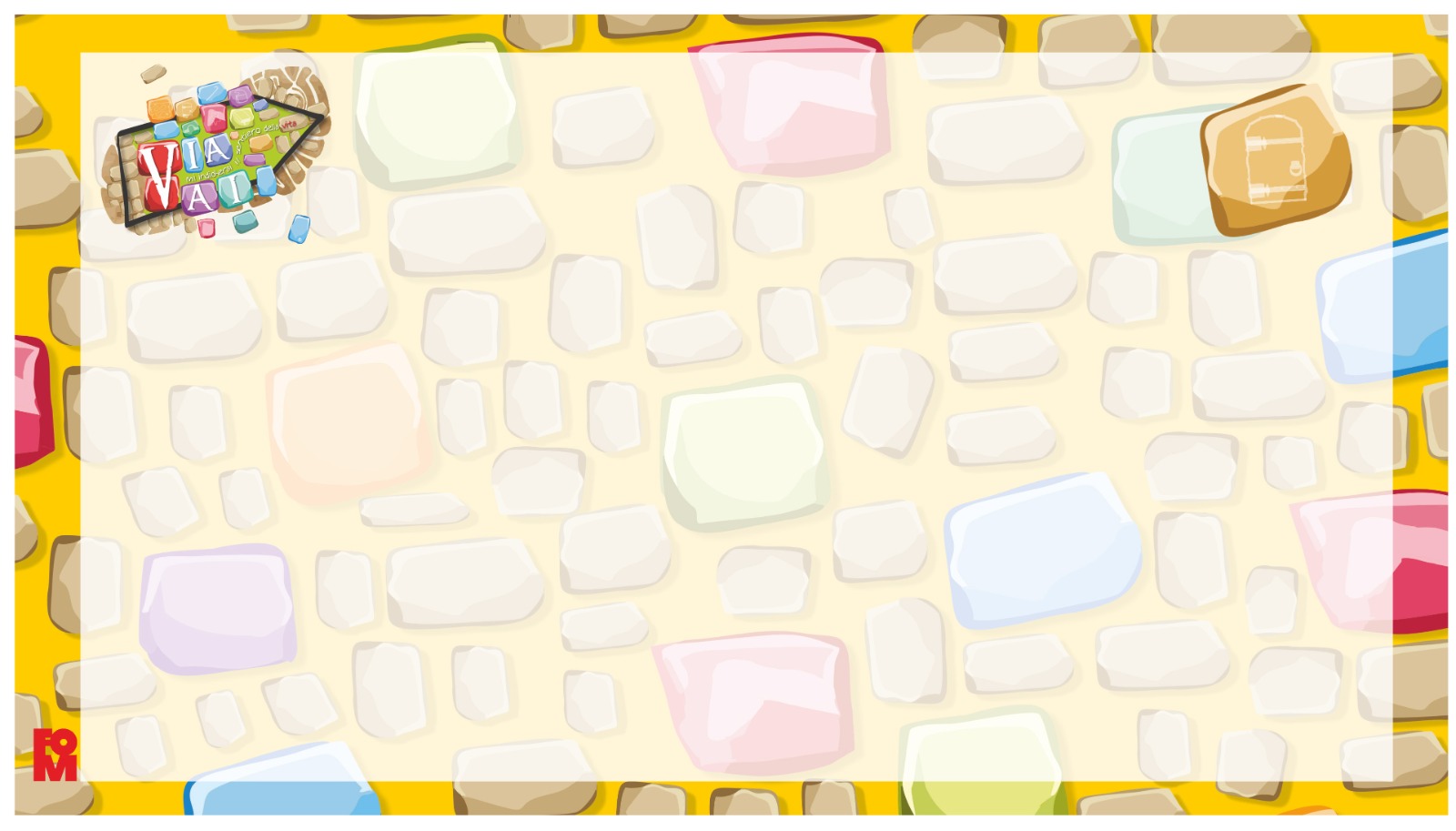 Intercessioni
Preghiamo insieme e diciamo: “Perdonaci, Signore”
Per quando pensiamo che ci manca sempre qualcosa
Per quando pensiamo che siano gli altri a dover parlare di Te
Per quando come Erode vorremmo avere tutto sotto controllo

Canto finale
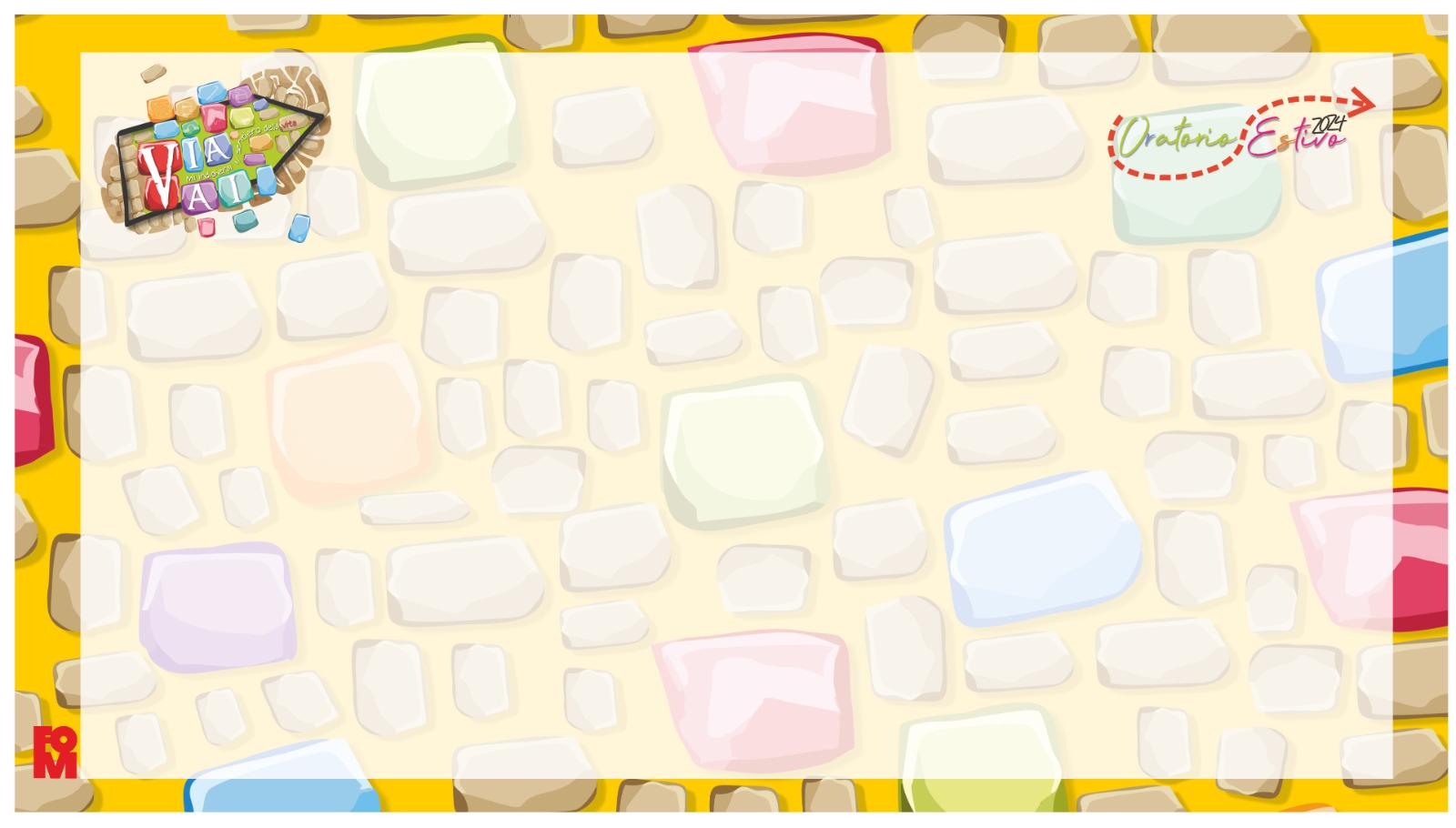 Canto finale